Module 6.13
DRUJ Anatomy, Instability and Arthritis
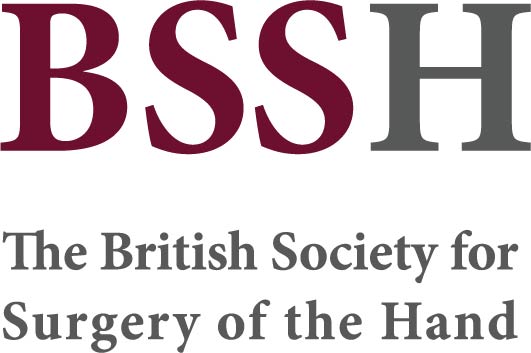 Objectives

Have a clear understanding of the anatomy of the distal radioulnar articulation and the TFCC
Describe the static and dynamic stabilisers of the DRUJ (including changes during forearm rotation)
Demonstrate examination techniques for eliciting DRUJ pain and instability
Describe the acute management of the dislocated DRUJ
Discuss the management of an ulnar styloid fracture in the context of distal radius fracture fixation
Have an understanding of non-operative and operative management options for DRUJ instability
Name 4 factors to consider (hint "4-leaf clover") in the context of chronic DRUJ instability management
Describe non-operative and operative management options for DRUJ arthritis